Zaproszenie do udziału w projekcie„KOMPETENCJE – ENERGIA DLA ROZWOJU”
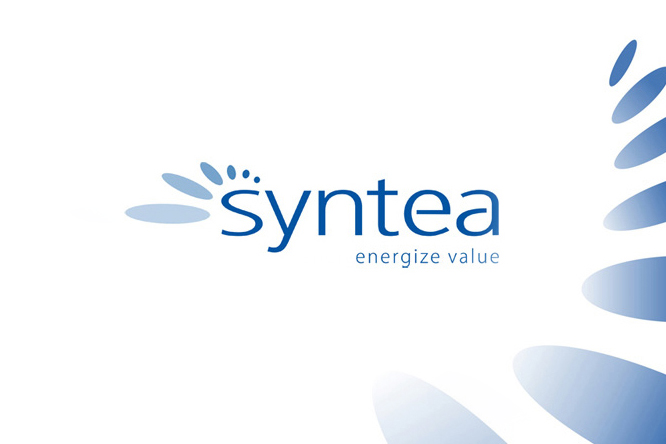 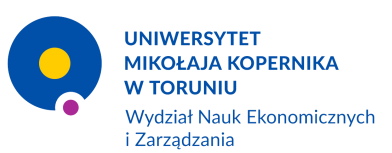 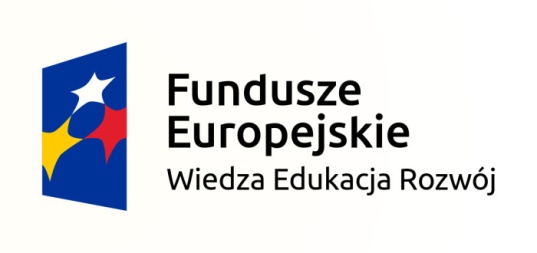 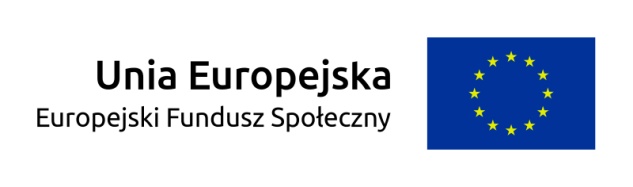 Cel projektu: podniesienie kompetencji zawodowych, umiejętności komunikacyjnych, informatycznych oraz analitycznego myślenia i rozwiązywania problemów oczekiwanych przez firmy z sektora nowoczesnych usług (BPO/SSC/IT)

Termin projektu: listopad 2018 – czerwiec 2019

Grupa docelowa: studenci II roku II stopnia(w r. akademickim 2018/2019) kierunku Finanse i Rachunkowość (najlepiej os. niepracujące)

Liczba miejsc ograniczona: max. 70 osób!
Słów kilka o projekcie
Forma realizacji projektu:

Wyodrębnienie 7 grup 10-cio osobowych
Zajęcia odbywać się będą w weekendy (pt-nd)
Wszelkie materiały dostępne będą dla uczestników projektu w wersji elektronicznej na specjalnej platformie


Koszt przypadający na 1 uczestnika:11 574 zł w związku z dofinansowaniem projektu, udział w nim jest BEZPŁATNYdla docelowej grupy studentów
Słów kilka o projekcie
Projekt „KOMPTENCJE – ENRGIA DLA ROZWOJU” obejmuje łącznie:

92 h certyfikowanych szkoleń*, w tym:
Lean Office (24 h)
Standardy księgowości komputerowej z wykorzystaniem Comarch ERP Optima (16h)
Prowadzenie spraw kadrowo-płacowych (36h)
Język angielski dla księgowych (16h)

40 h warsztatów praktycznych odzwierciedlających rzeczywiste warunki pracy w sektorze nowoczesnych usług, które będą prowadzone przez pracodawców i ekspertów dziedzinowych

2-dniowe wizyty studyjne w przedsiębiorstwach z sektora IT/BPO/SSC województwa kujawsko-pomorskiego (po 8 h dziennie, zapewniony transport i wyżywienie)

 120 h płatnego stażu w firmach partnerskich z sektora nowoczesnych usług 

* Każde ze szkoleń kończy się egzaminem wewnętrznym
Słów kilka o projekcie
Jeżeli jesteś zainteresowana/y wzięciem udziału w projekcie „KOMPETENCJE – ENERGIA DLA ROZWOJU” możesz już dziś wypełnić wstępną (niezobowiązującą) deklarację uczestnictwa

Więcej informacji o projekcie:
Agnieszka Drews, WNEiZ UMK, p. 37A, adk@umk.pl
Dorota Adamczyk-Gruszka, Syntea SA dorota.adamczyk@syntea.pl
Wstępna deklaracja uczestnictwa